Kontrak Pembelajaran
BAHASA PRANCIS 
B
TIM PENGAJAR
Perkuliahan Bahasa Prancis B merupakan kelanjutan dari pengenalan bahasa Prancis dasar menyangkut  aktivitas-aktivitas sehari-hari yang sering  ditemukan.
Deskripsi Singkat MK BAHASA  PRANCIS B
Peta Capaian Pembelajaran Mata Kuliah
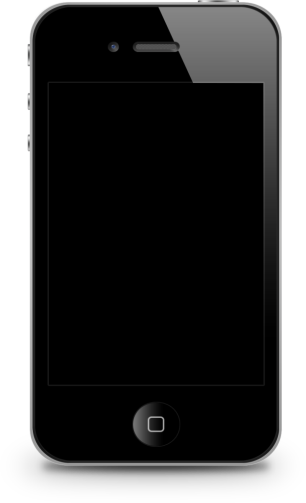 Menerapkan bahasa Prancis sederhana sesuai dengan konteks sosial budayanya
Mengidentifikasi aspek sosial-budaya  Prancis dalam aspek kebahasaannya
Memahami istilah sederhana dalam bahasa Prancis sesuai konteks sosial-budayanya
Memahami istilah sederhana dalam baMengingat istilah sederhana sehari-hari dalam bahasa Prancis sesuai konteks sosial-budayanya  hasa Prancis sesuai k
01
KONTRAK
MODE
02
03
faire l’achat
04
monde de travail
05
préciser le temps et le dure
Bahan Kajian/
Materi Pembelajaran
comparaison
06
art Française
07
exprimer la position
09
10
Personne et personnage
Francophone
11
12
Diskusi kelompok: art de vivre
13
Diskusi kelompok : art de vivre
14
Diskusi kelompok :art de vivre
Bahan Kajian/Materi Pembelajaran
REFERENSI
Berthet, Annie & Emmanuelle Daill (2012). Alter ego+. Paris : Hachette. 
  Brillant, Corina & Sophie Erlich (2016). Adomania Méthode de franҁais. Paris : Hachette
  Girardet , Jacky & Jacques Pécheur (2016). Tendances Méthode de Français A1. Paris: CLE International
  Denyer, ,Monique & Agustin Garmendia (2015). Version Originale A1. Paris : Maison de langue.
  Miquel, Claire (2005). Gramaire en dialogue. Paris : CLE International.
   POISSON-QUINTON, Sylvie. 2010. Intro Méthode de français. Paris : CLE International.
Mahasiswa harus mengikuti proses pembelajaran secara daring sesuai dengan jadwal,
Absensi mahasiswa dihitung berdasarkan kehadiran di ELDIRU dan G-Meet,
Absensi G-Meet dilakukan di awal dan di akhir pembelajaran,
Mahasiswa paling lambat masuk ke G-Meet paling lambat 5 menit sebelum pelajaran,
Jika mahasiswa tidak bisa mengikuti kelas G-Meet wajib memberitahukan kepada dosen yang mengajar paling lambat 30 menit sebelum kelas dimulai,
Wajib menyalakan kamera ketika pelajaran berlangsung, 
Mahasiswa harus berpakaian rapi dan bersikap sopan saat kuliah daring sesuai ketentuan umum dari kampus FIB UNSOED,
Mahasiswa hanya boleh absen paling banyak 3 kali pertemuan, izin atau dispensasi harus menghubungi dosen secara langsung. Apabila lebih dari 3 kali, maka mahasiswa tidak dibenarkan mengikuti ujian, dan harus mengulang mata kuliah ini pada semester berikutnya,
Tugas harus dikumpulkan sesuai dengan deadline. 
Penilaian 
10%  Tugas 	  c)     20 %  UTS
50%  CBL	   d)    20%   UAS
KONTRAK PEMBELAJARAN
KOMPONEN NILAI
10%
20%
20%
50%
TUGAS
UAS
UTS
CBL
TUGAS INDIVIDU
UAS DARING
UTS DARING
Case Based Learning, diskusi  presentasi kelompok, penugasan menulis konten berita
*keaktifan dan kreatifitas akan mendapatkan nilai tambah
*keterlambatan pengumpulan tugas akan mendapatkan pengurangan nilai
*kehadiran minimal 75%